PRAZNIČNE SNEŽNE REZINE
Projekt Zdrava šola, 2. b
SESTAVINE
Biskvit:
4 jajca
4 žlice medu
5 žlic 100 % kakava
5 žlic pirine moke
Krema:
250 g maskarponeja
100 ml sladke smetane
2 žlici medu
1 velika žlica nastrganega kokosa
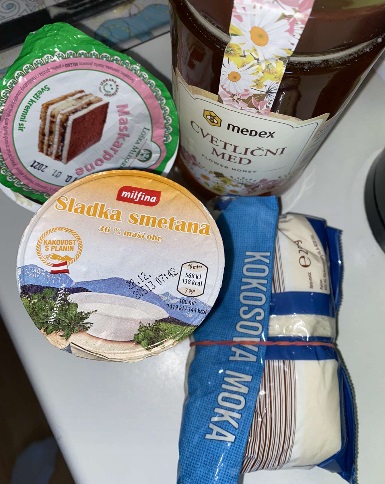 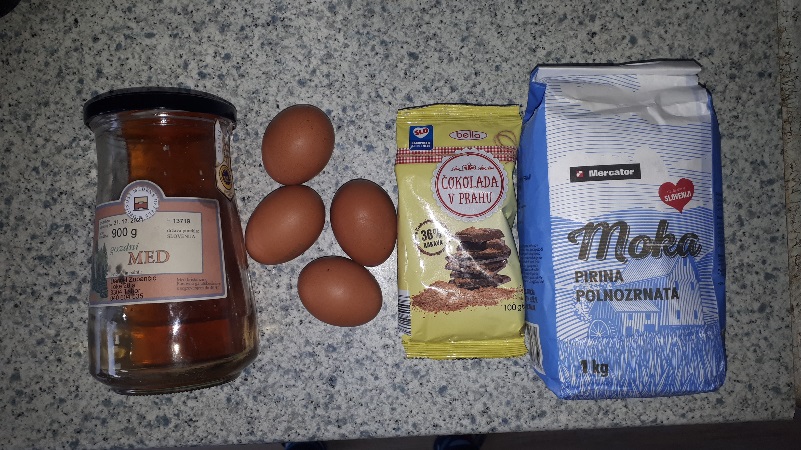 PRIPRAVA - biskvit
Beljake stepemo v sneg.
K rumenjakom dodamo med in stepamo do kremaste strukture.
Dodamo kakav in moko ter rahlo premešamo.
Počasi dodamo sneg in premešamo (kar z žlico/lopatko).
Na pekač, obložen s peki papirjem, razmažemo maso.
Pečemo 6 minut pri 180 °C.
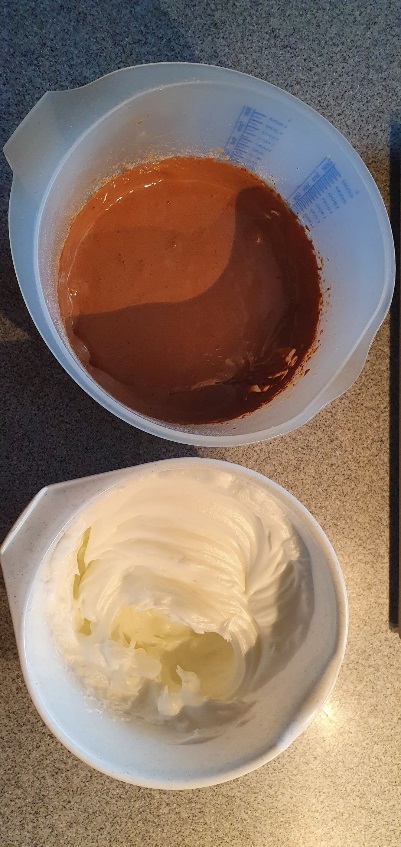 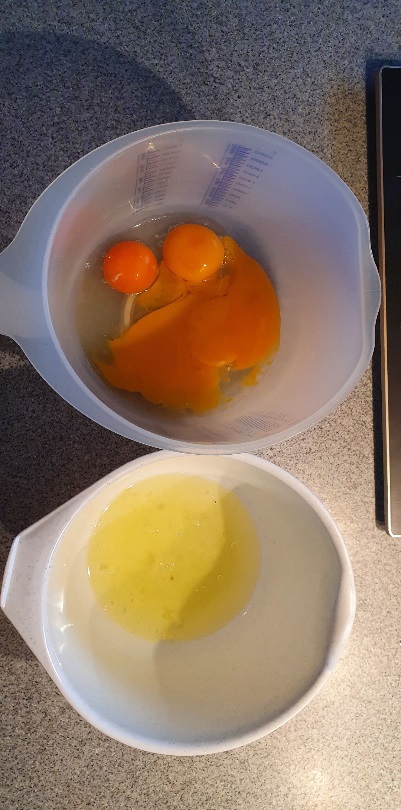 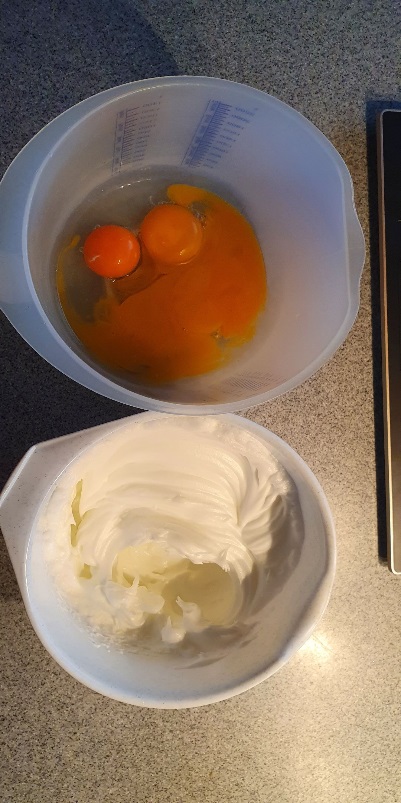 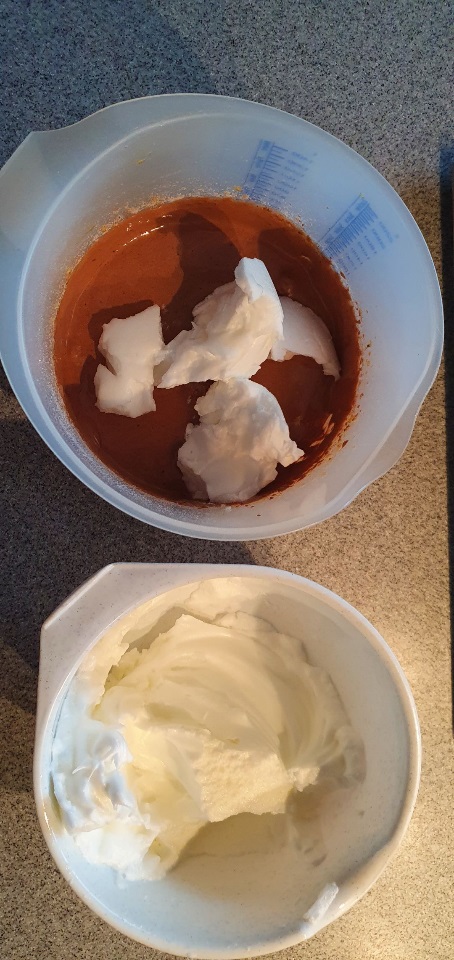 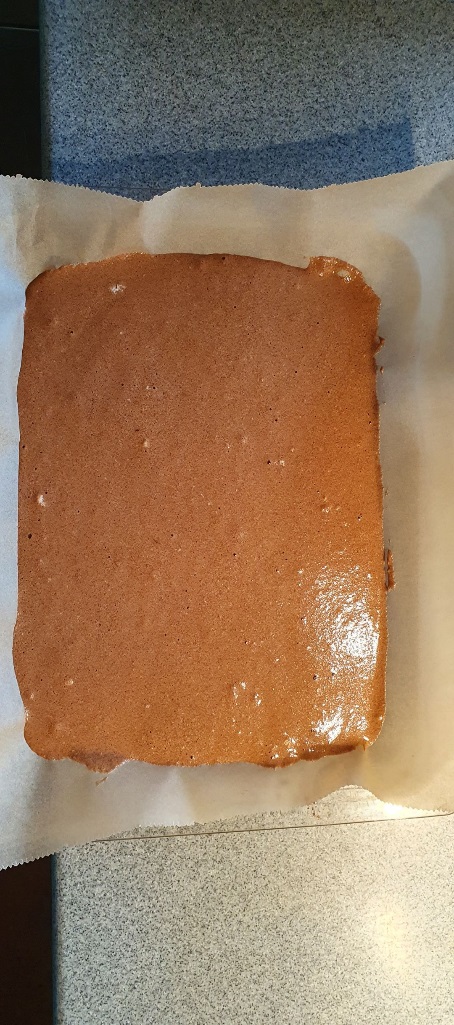 PRIPRAVA - krema
Smetano stepemo in jo zmešamo s sirom maskarpone.
Dodamo še med in kokos ter premešamo z mešalnikom na nizki hitrosti.
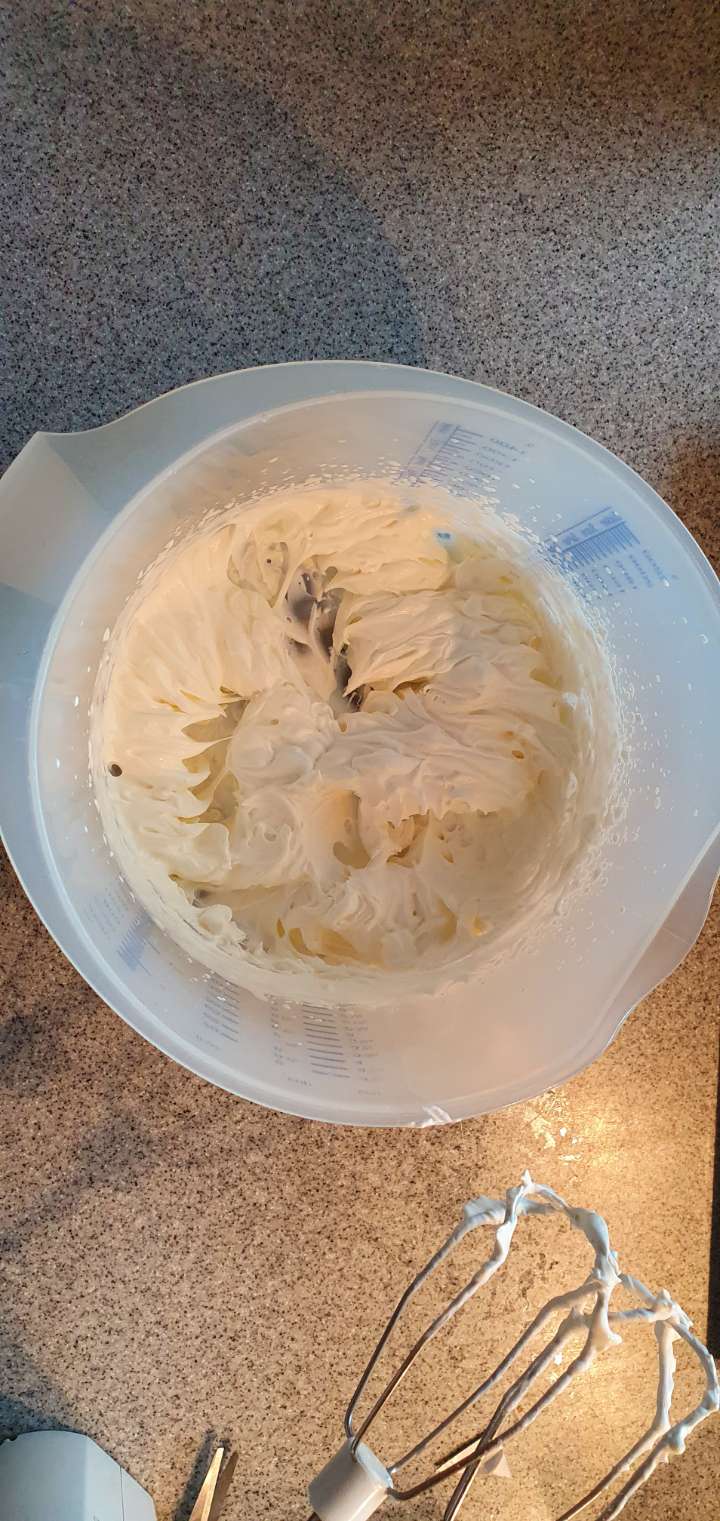 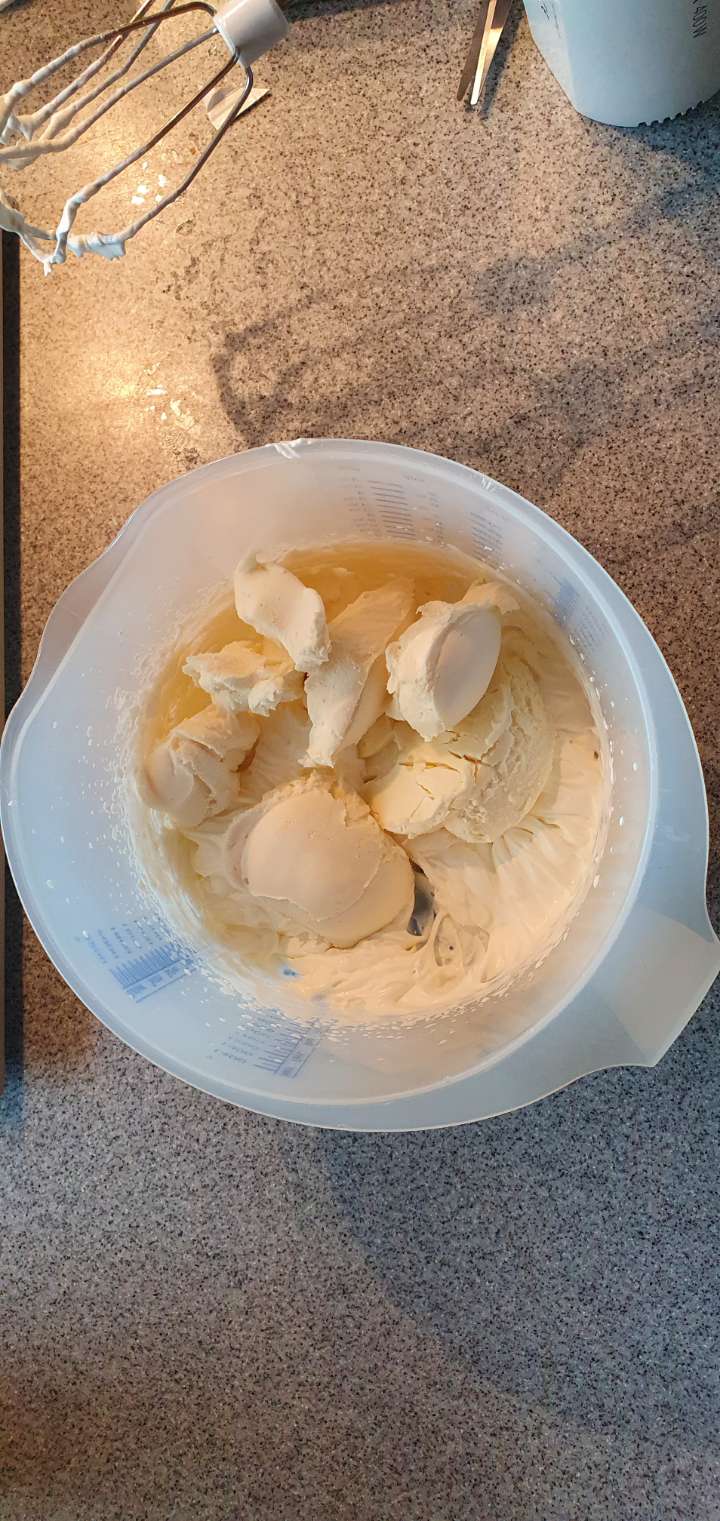 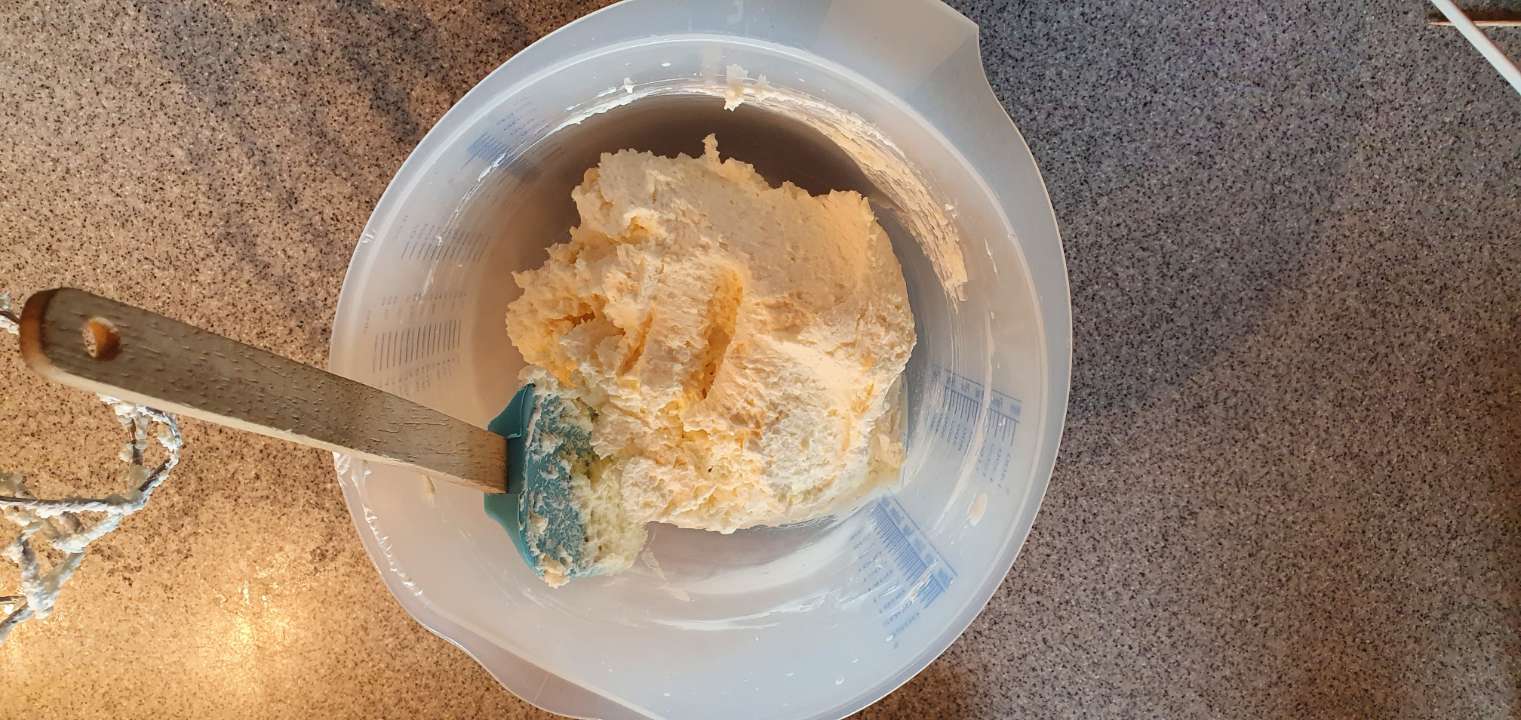 PRIPRAVA - celota
Biskvit ohladimo in razrežemo na pol.
Na eno polovico razmažemo vso kremo in prekrijemo z drugim delom biskvita.
Nekaj časa pustimo v hladilniku in postrežemo.
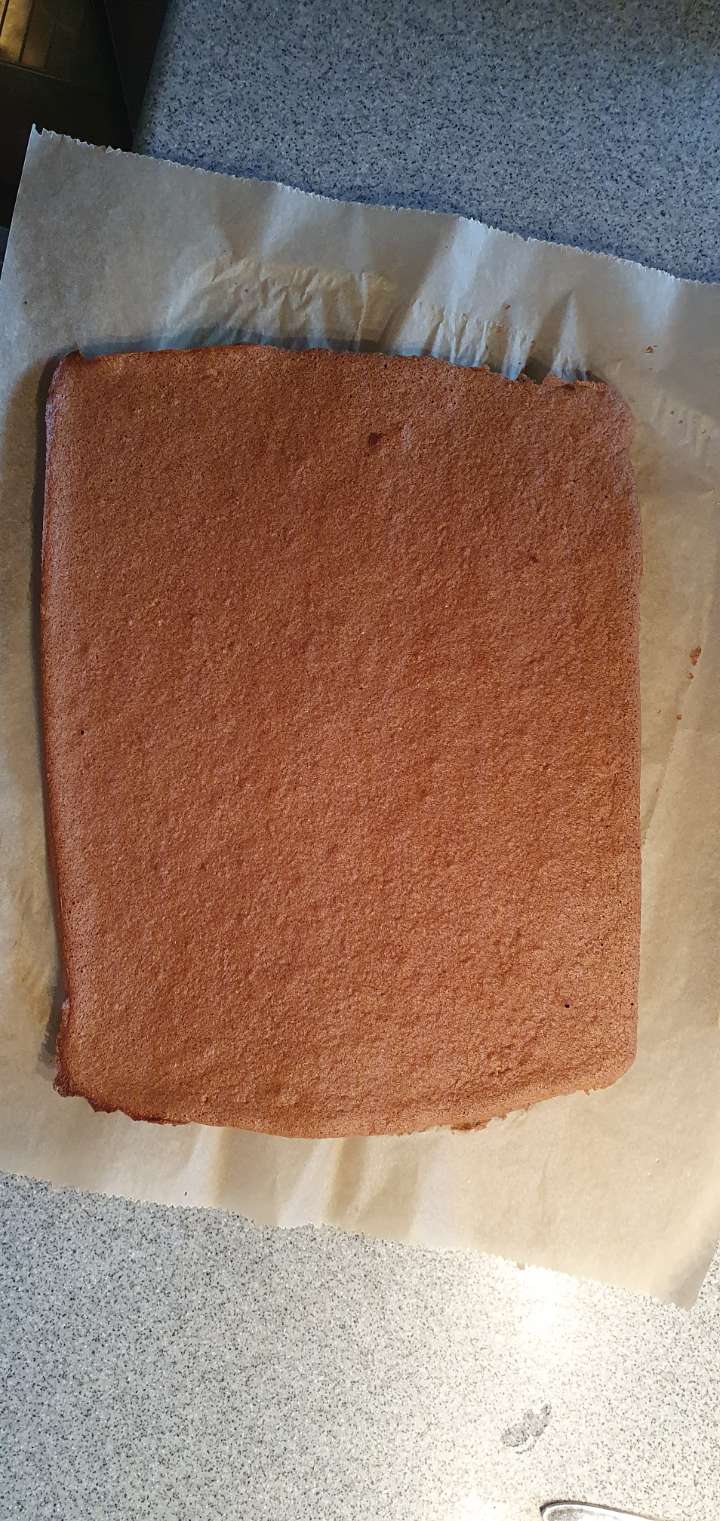 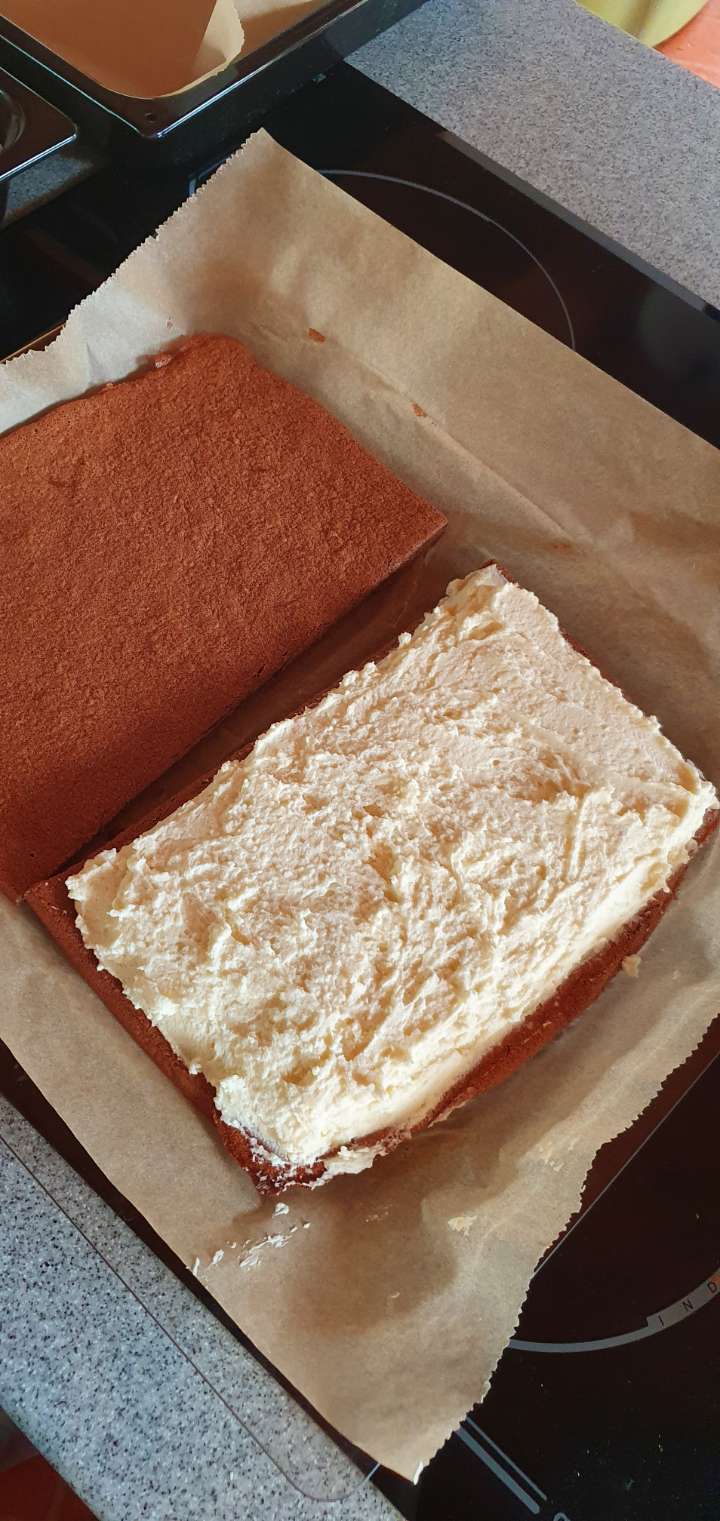 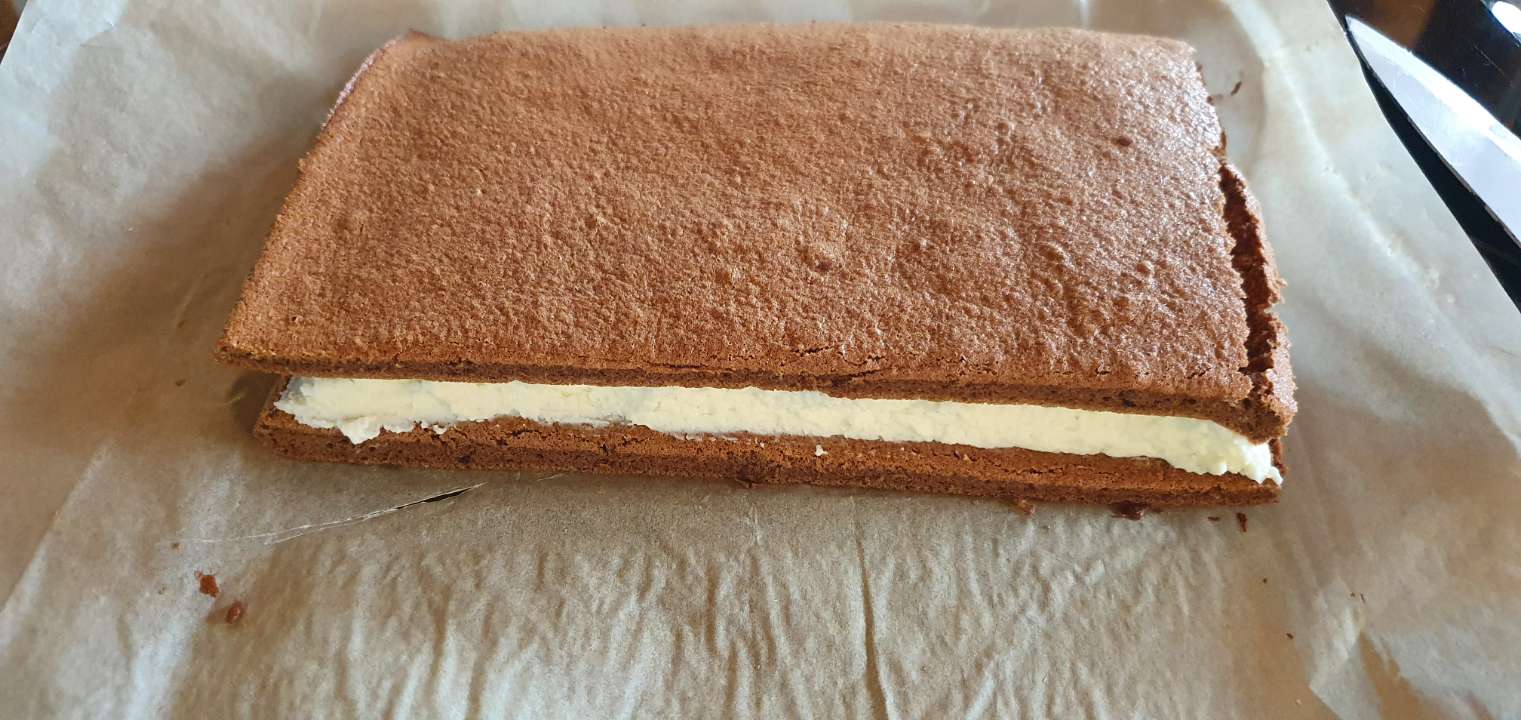 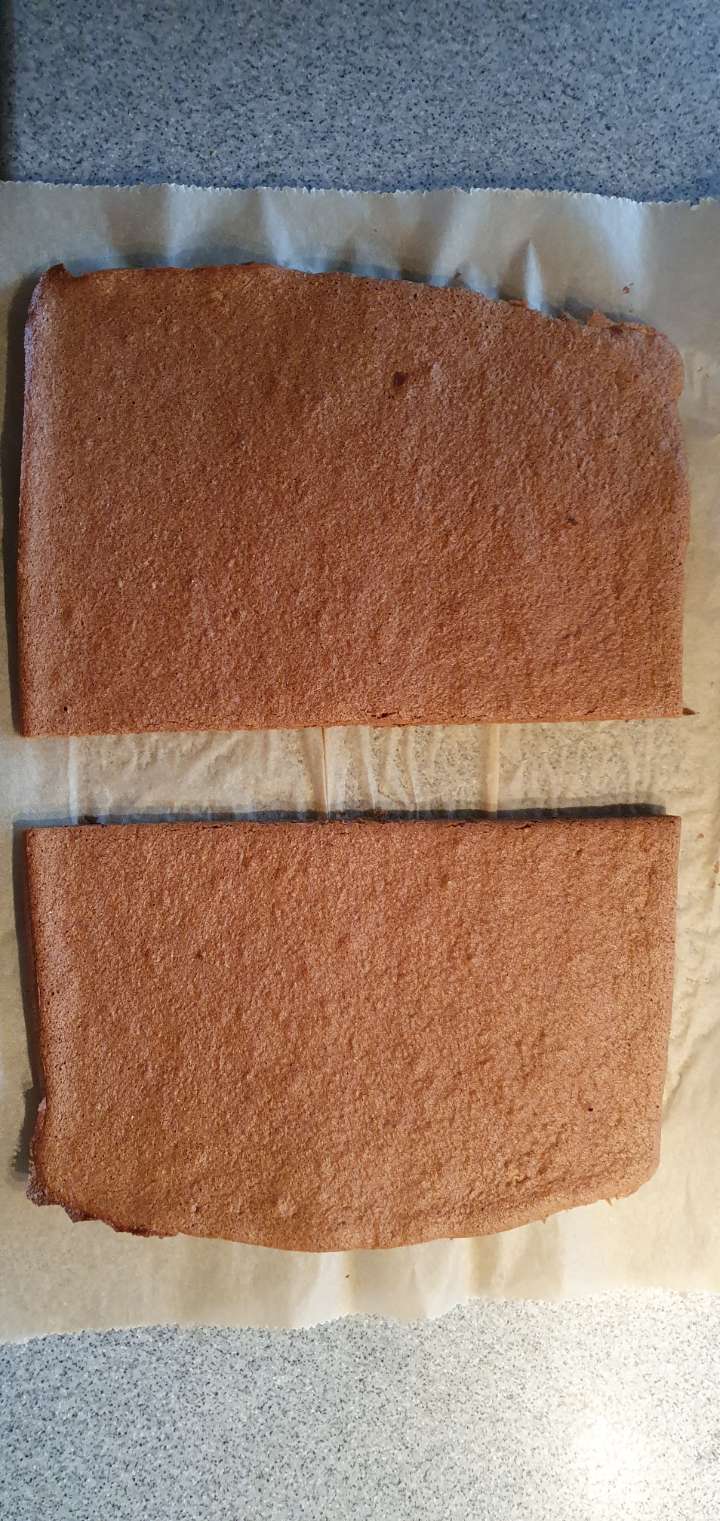 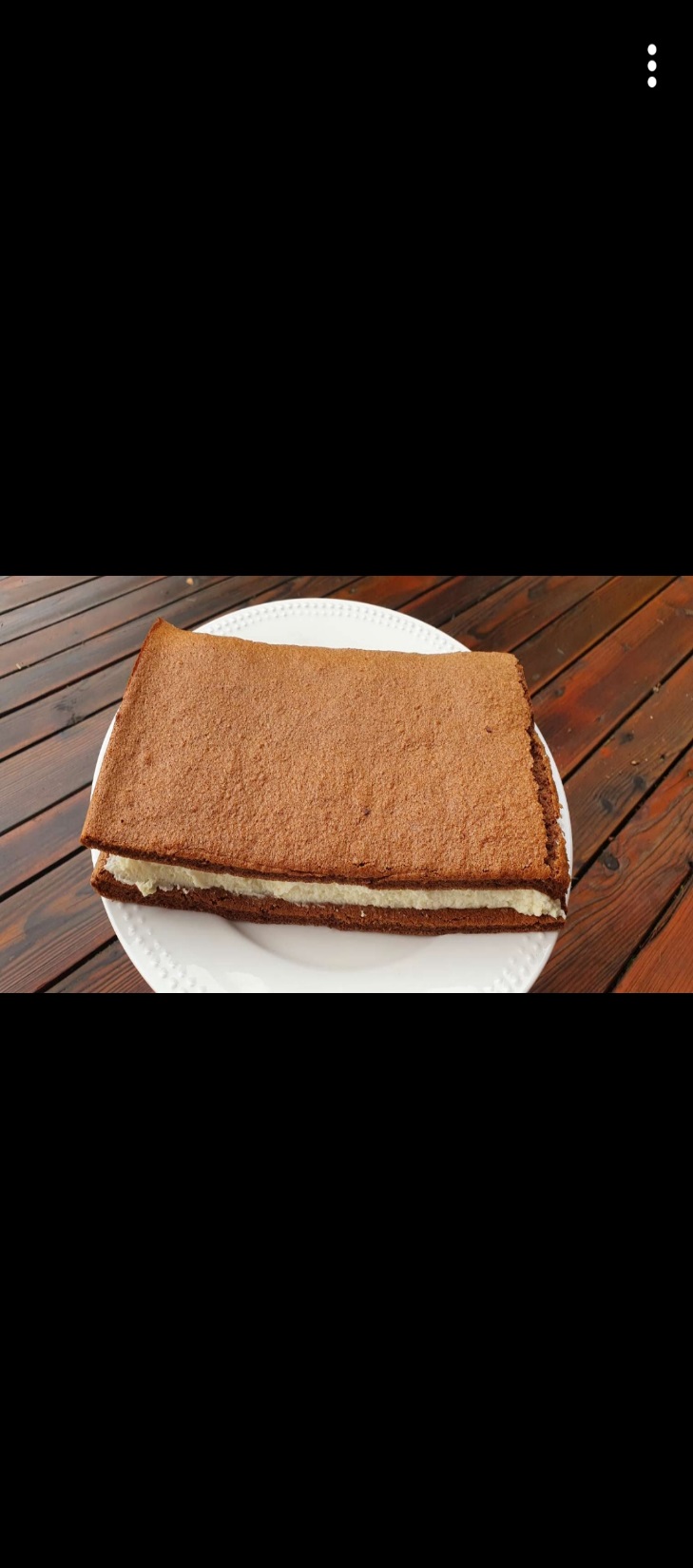 Vsi smo se zelo potrudili!
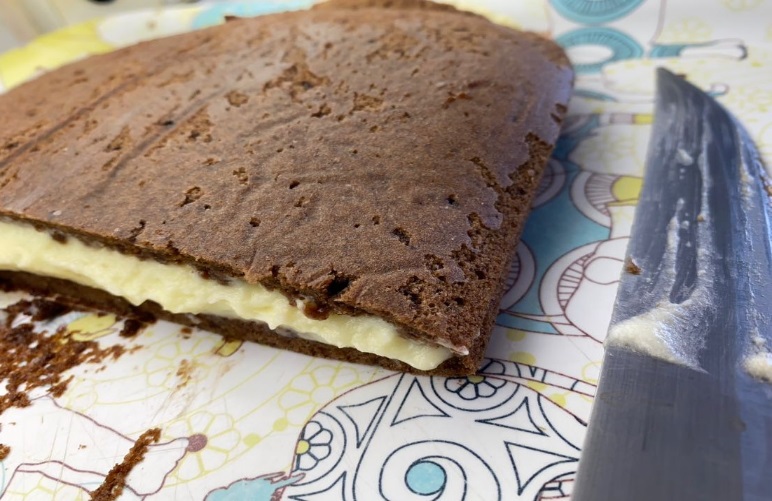 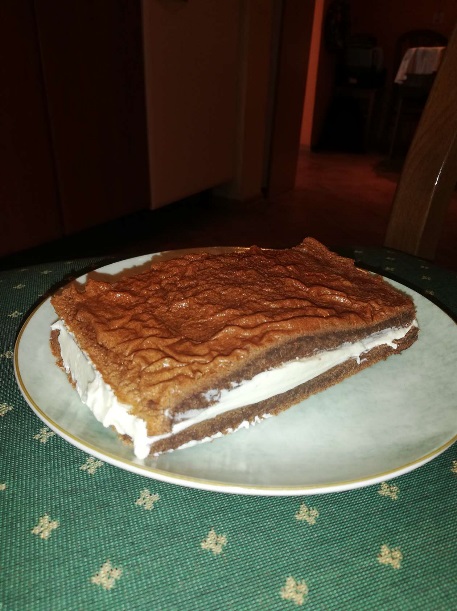 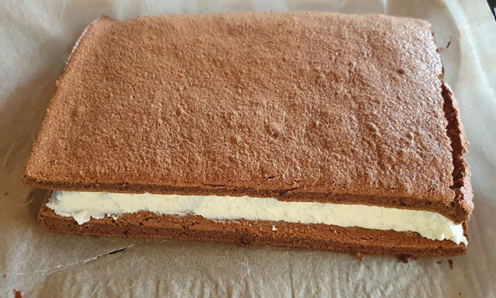 ŽELIMO VAM USPEŠNO, ZDRAVO IN „SLADKO“ LETO 2021!